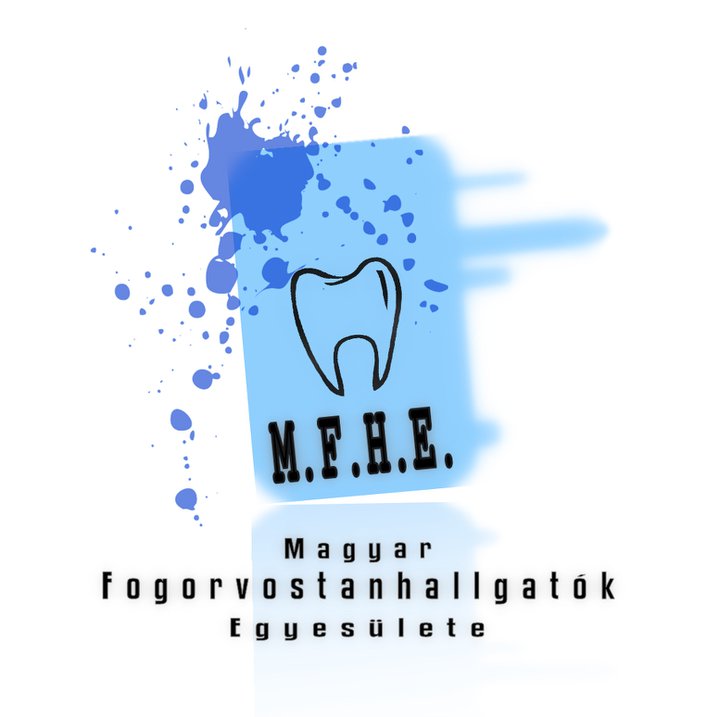 Bemutatkozunk:
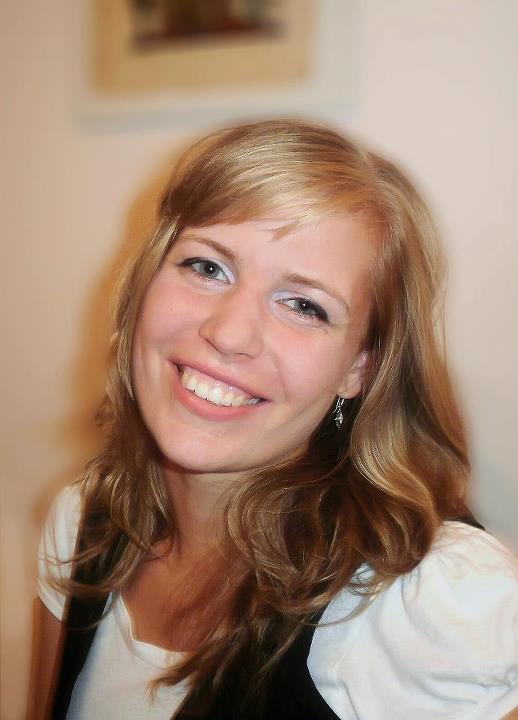 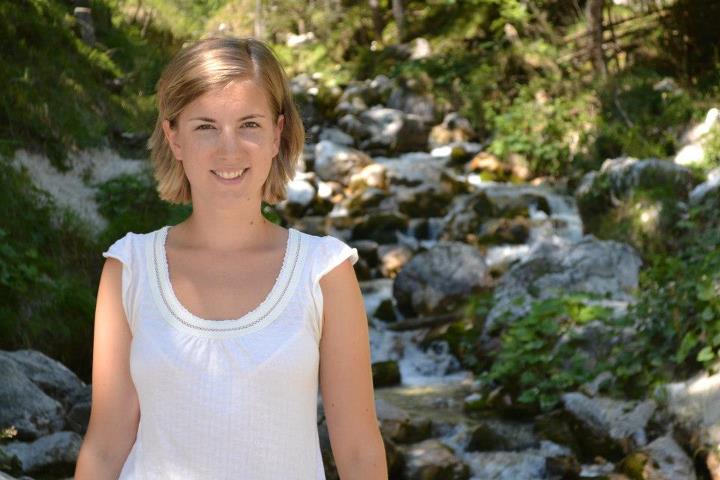 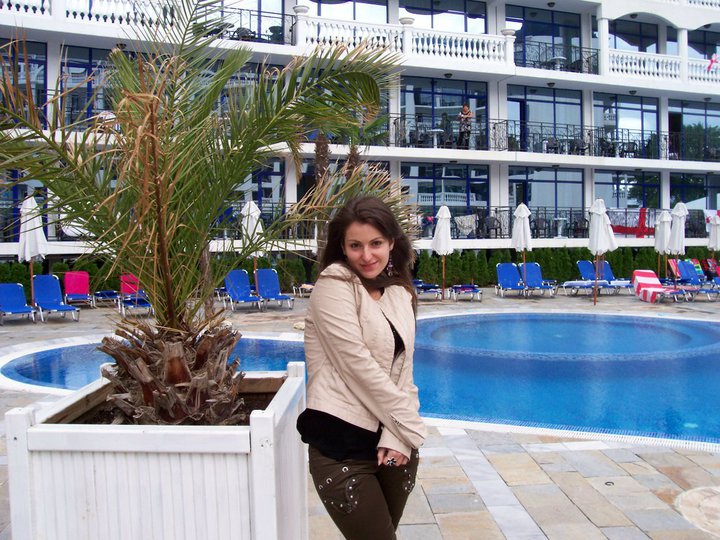 Hevér Helén 
elnök
Stadler Ivett
általános alelnök
Varga-Homola Zsuzsanna
gazdasági alelnök
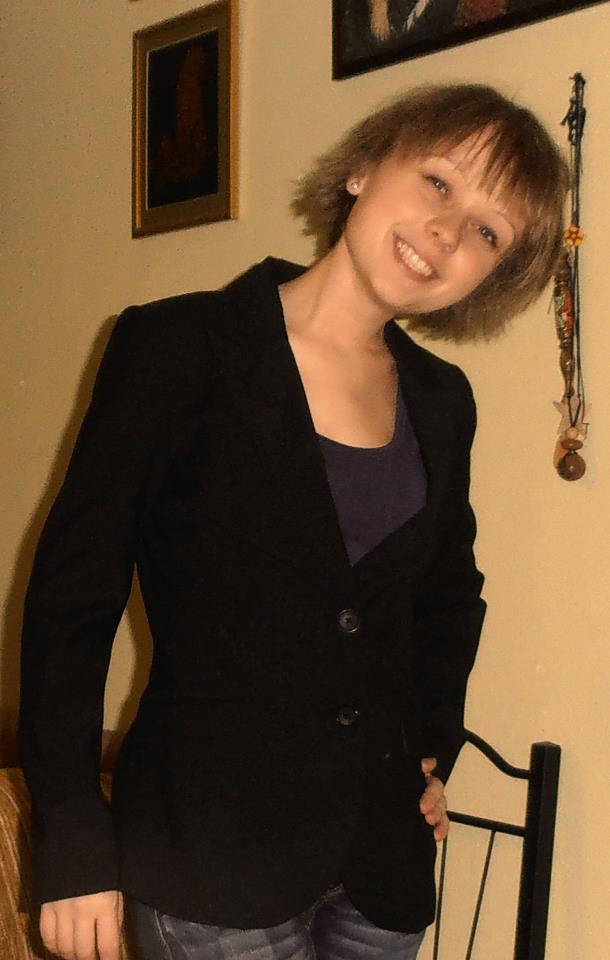 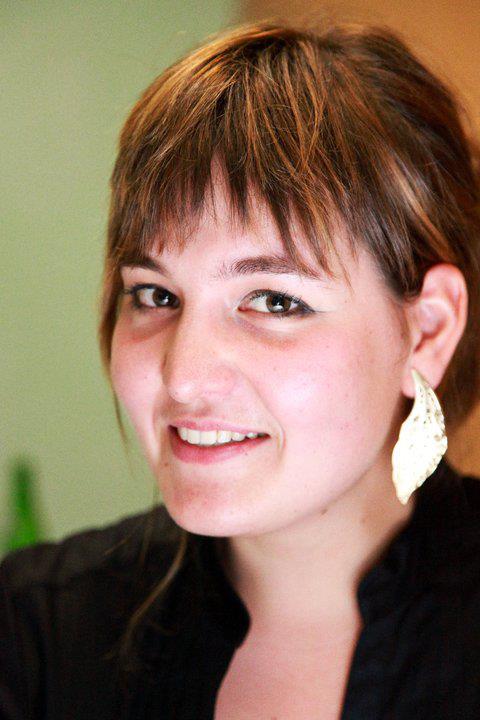 Radó Vilma Karolina
országos cseregyakorlat koordinátor
Patonai Gabriella
prevenciós program koordinátor
Kustán Hariklia
helyi cseregyakorlat koordinátor
[Speaker Notes: ildi – elnök
éci – ált alelnök
zsuzsi – gazd
helén – prev
ivett – leo
lincsi – neo]
Lengyel SáraProgramszervező
Milyen lehetőségeket kínál az MFHE?
Prevenciós programok
Országos Találkozó
Nemzetközi cseregyakorlatok
Nemzetközi konferenciák
MFHE Konferencia                                          - szabadon választható tárgy
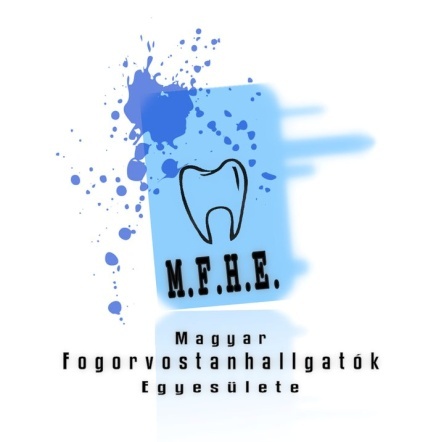 Prevenció
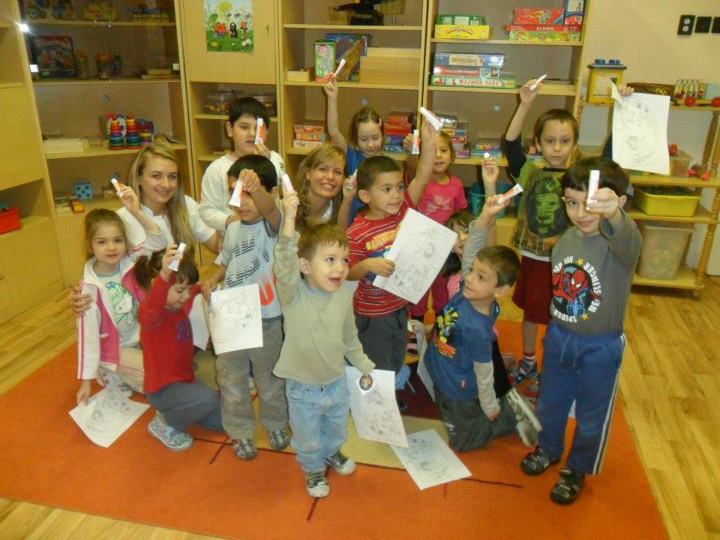 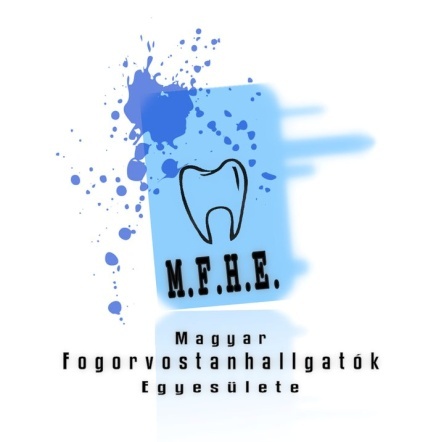 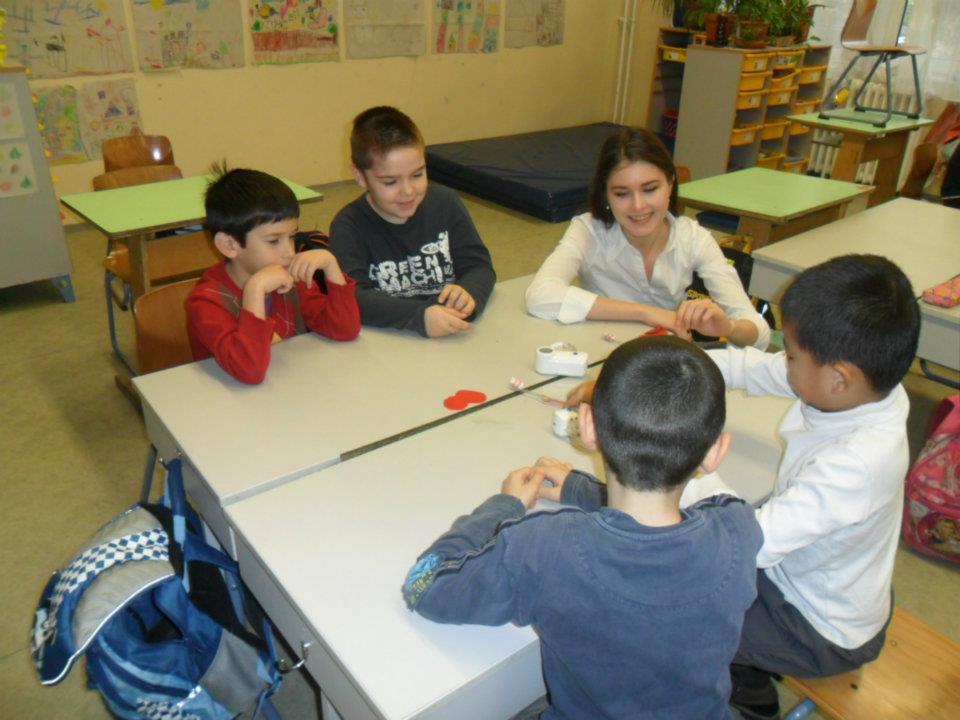 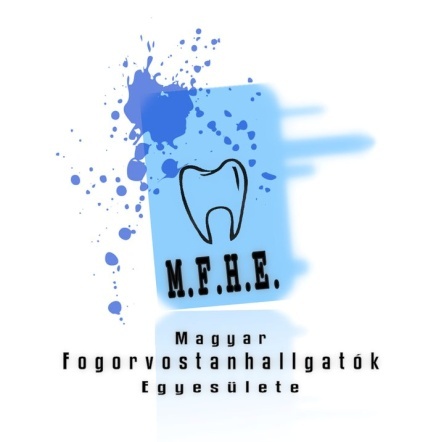 Országos Találkozó
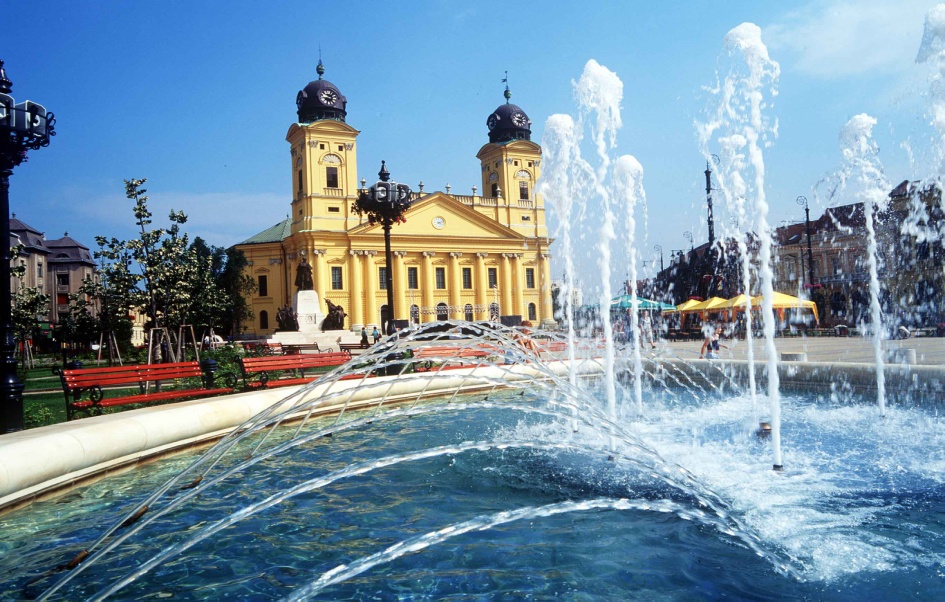 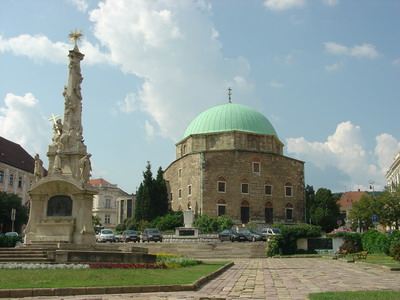 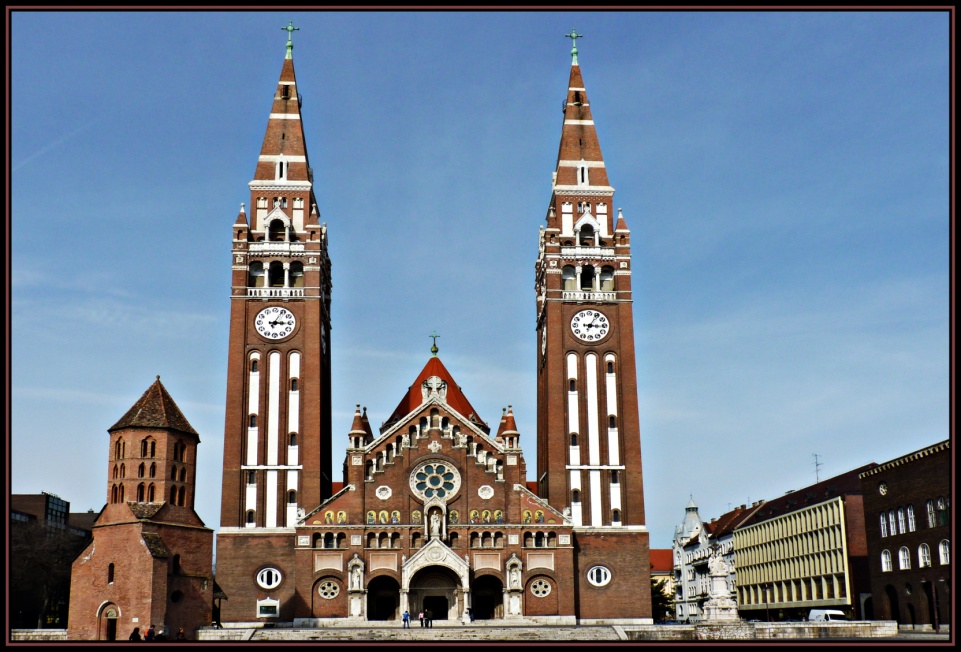 Nyári cseregyakorlatok,Külföldön és Itthon
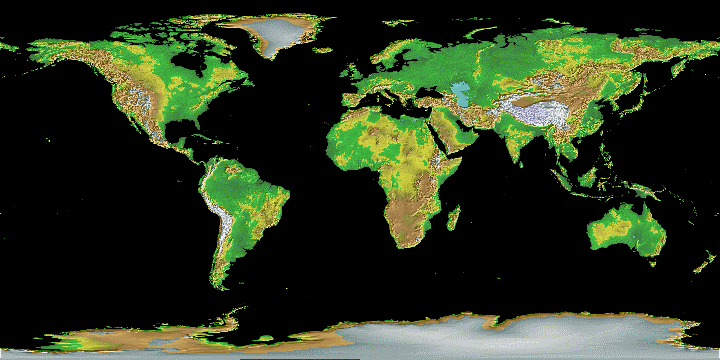 Az IADS cseregyakorlat felépítése
International Exchange Officer
National Exchange Officer
Local Exchange Officer
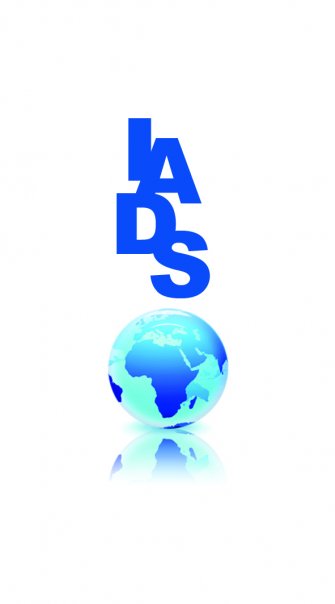 Hova lehet menni?
Az IADS tagországokba
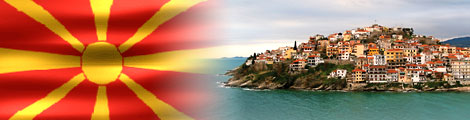 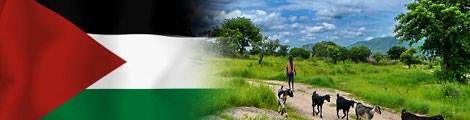 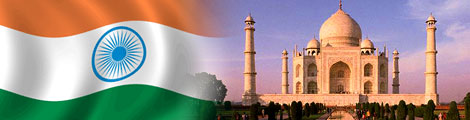 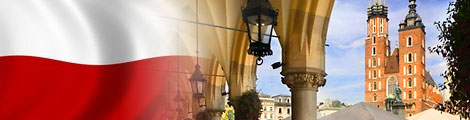 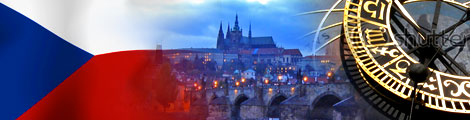 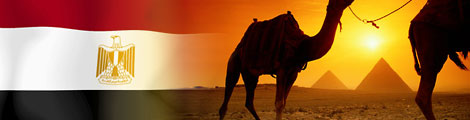 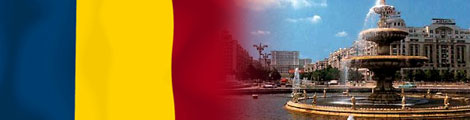 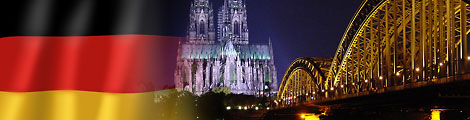 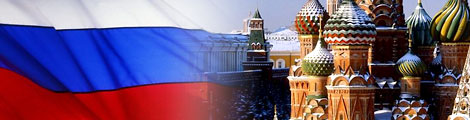 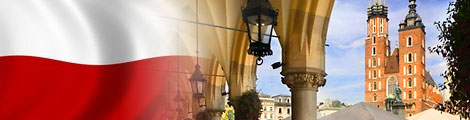 Lengyelország:
Sok éves jól működő kapcsolat
Lublin, Krakkó, Varsó, Poznan, Wroclaw
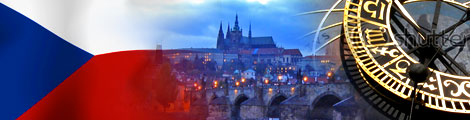 Csehország:
Brno (2fő), Prága, Hrálec Kralove, Plzen
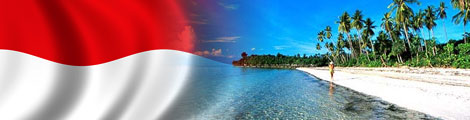 Indonézia
International Dental Summer School
Harmadik éve rendezik meg
Kezelési lehetőség
Voluntary Work
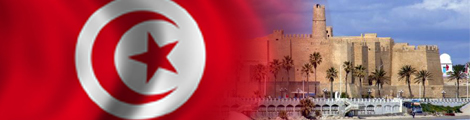 Tunézia
Lelkes új tagok
Júliusban és Augusztusban 2 vagy 4 hétre fogadnak
4 hétre 300 euro
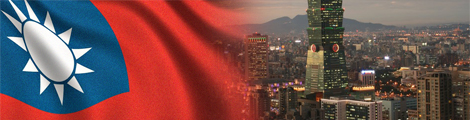 Taiwan
Több sikeres cseregyakorlatot lebonyolítottak
Lelkes csapat
Főleg nyáron fogadnak
További böngészéshez:www.iads-web.org
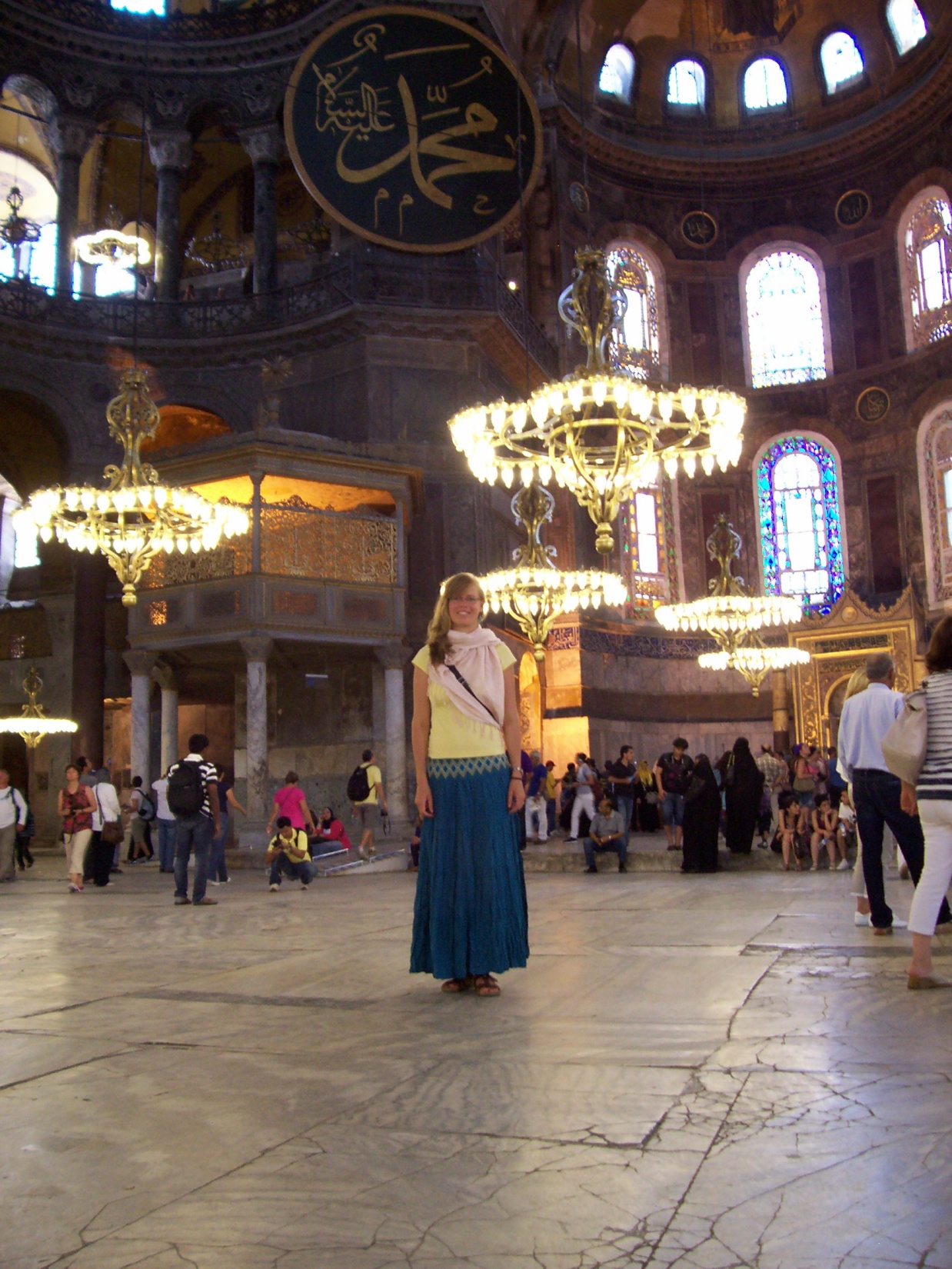 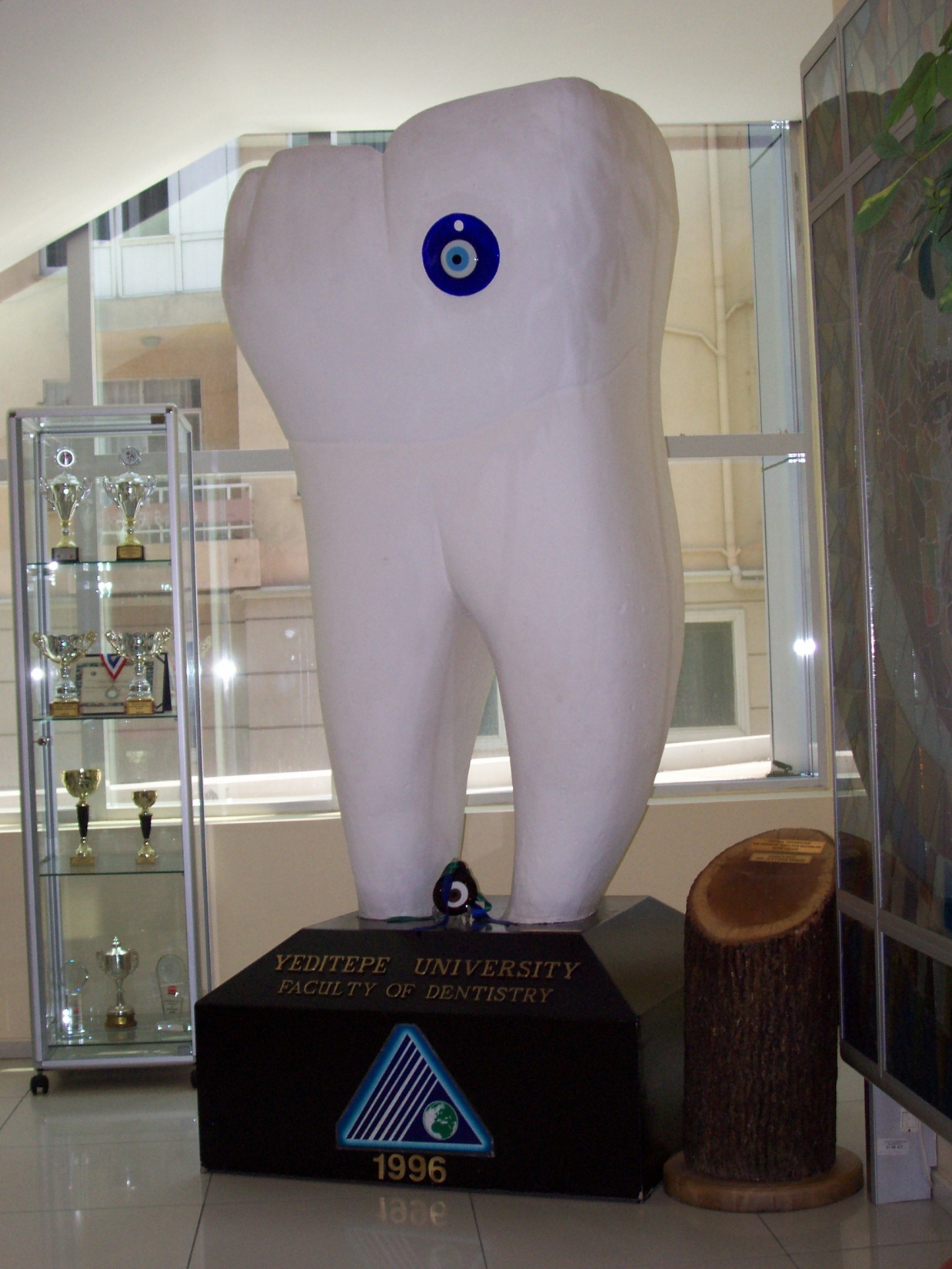 Fontos tudnivalók:
A külföldi gyakorlat nem váltja ki az itthoni nyári gyakorlatot

A szállást a fogadó ország szervezi (általában kollégium), a költségeket Neked kell állni
Tehát mi is az a cseregyakorlat?
Egy nagyon jó nyári program

Az utazáson túl, barátokat szerezhetsz 

Ráadásul szakmailag is érdekes
Mi szükséges ahhoz, hogy részt vegyél a cseregyakorlaton?
aktív MFHE tagság
Kitöltött Application Form (AF)
5500 Forint (letéti díj+500 „bélyegpénz”)
Angol nyelvtudás
Jelentkezés menete:
AF kitöltése Fontos: Dékáni aláírás és pecsét szükséges!

a kitöltött AF elküldése a mfhe.neo@gmail.com címre, április 1-ig!
Mikor kapom vissza az 5000 forintot?
Kitöltött Exchange report ellenében visszaadjuk természetesen a pénzed:)
De ide is jönnek ám nyáron…
Budapest sokadik éve már a legtöbb cserediákot fogadja az IADS-en belül

A diákok a Markusovszky Kollégiumban vannak elszállásolva

Júliusban és augusztusban 2 vagy 4 hetes turnusokban fogadjuk őket

A klinikákon megfigyelhetnek
Mi az a CP?
Contact Person (Kapcsolattartó a cserediákoknak)
CP „feladatok”
Diákok bekísérése a klinikákra
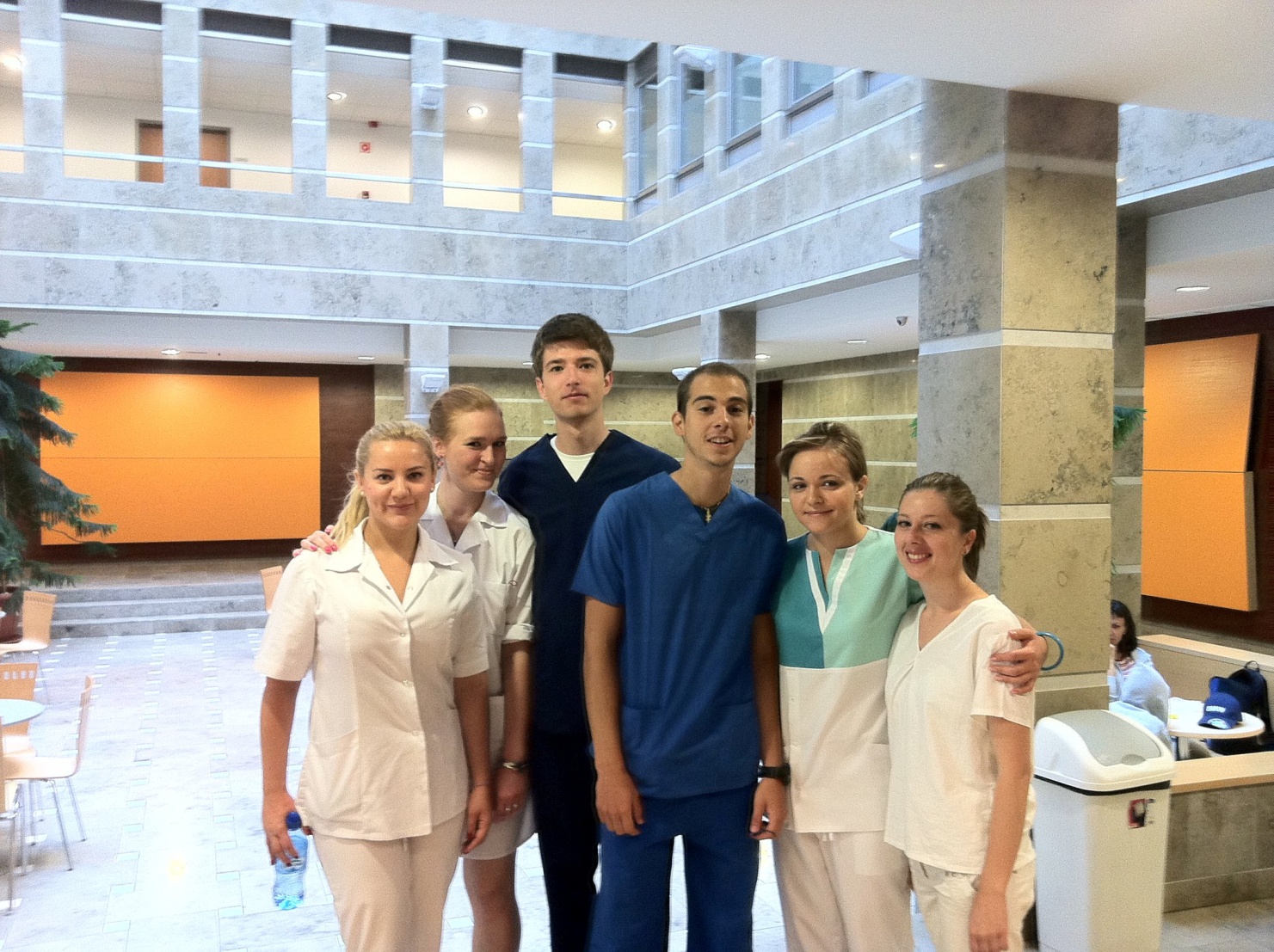 Szabadidős tevékenységek szervezése
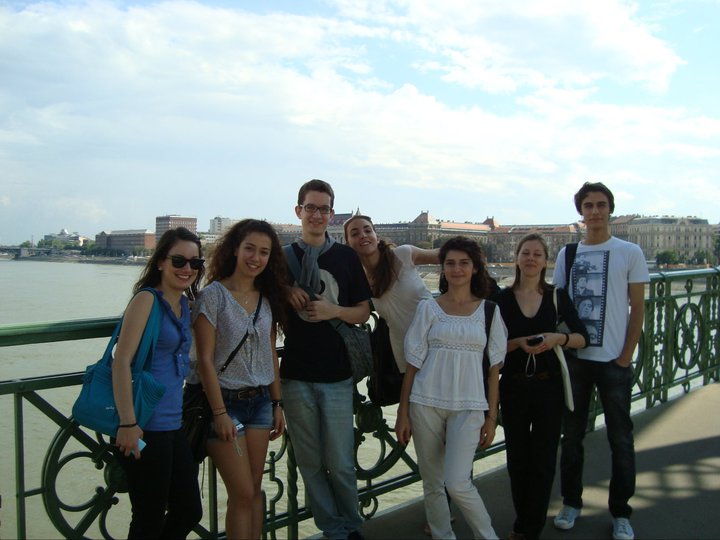 Városnézés
BULIK
International food and drink party (MOE szervezi)
Bármilyen kérdésed van a cseregyakorlatokkal kapcsolatban, írj az mfhe.neo@gmail.com 
címre
Külföldi Konferenciák
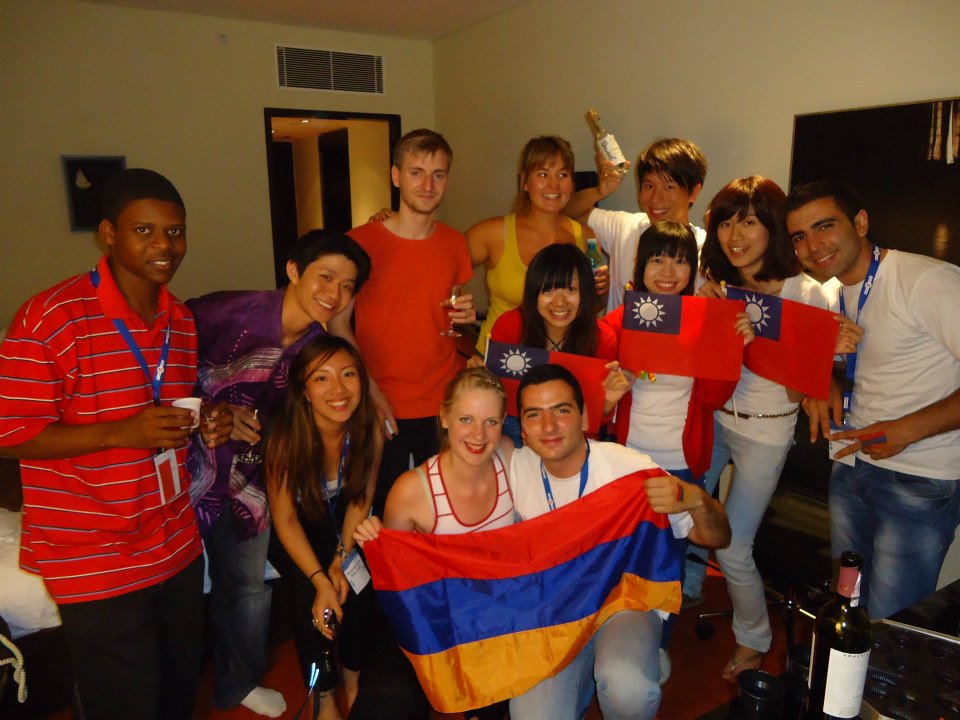 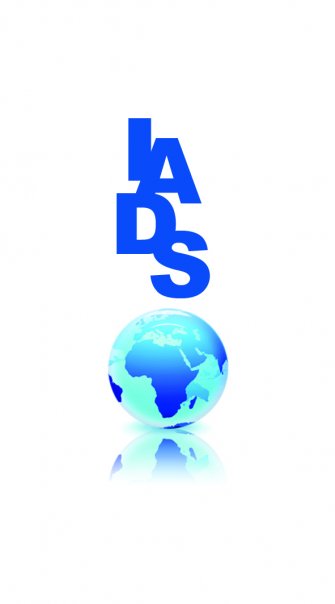 IADS
Félévente van találkozó:
     1, február-március: Mid Year Meeting
     2, július-augusztus: Annual Meeting
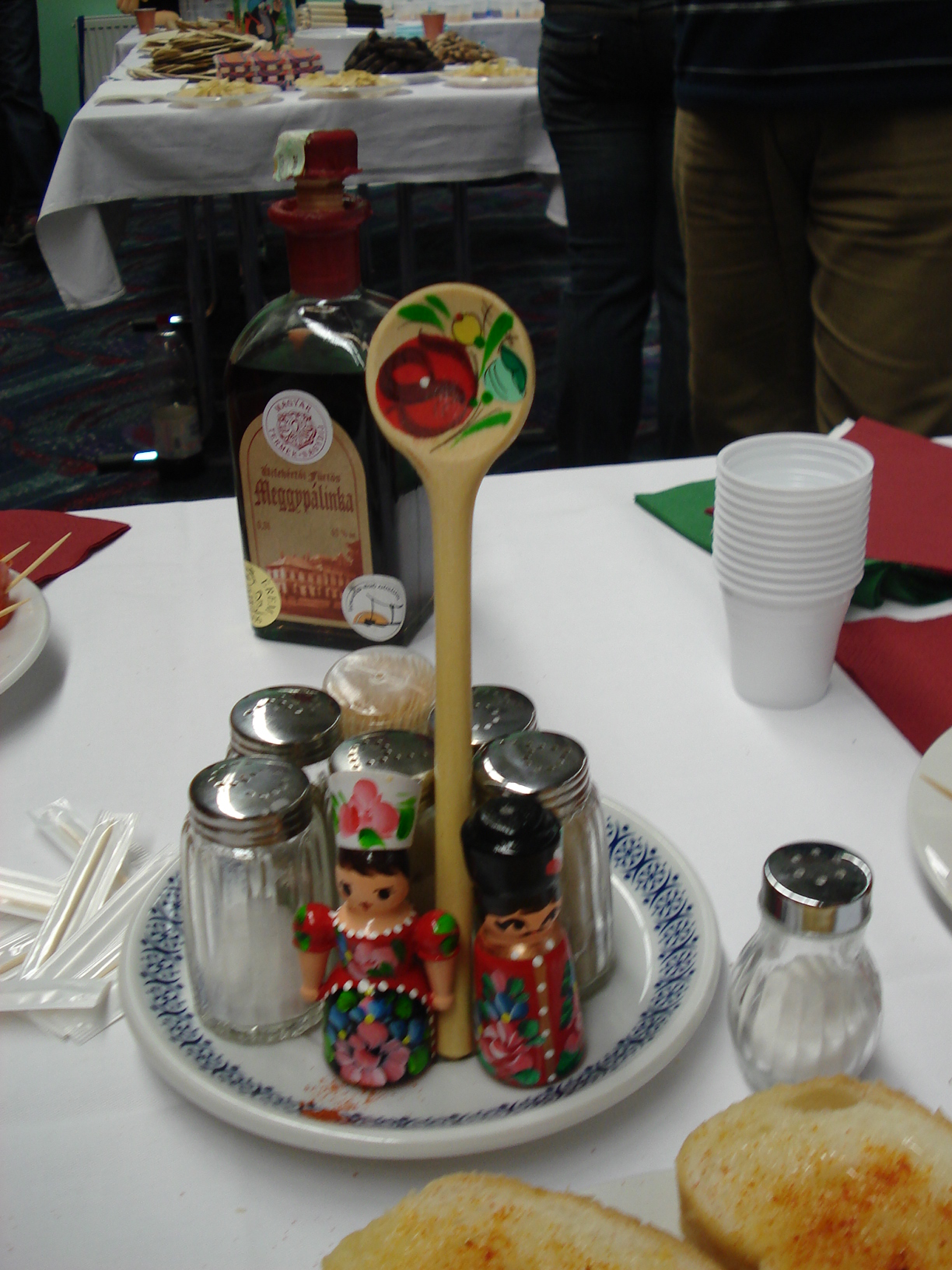 Következő MYM: Portugália
2013. március 22-26 Algavre
              március 26-29 Lisszabon
International Dental Student CongressBrno
Köszönöm a figyelmet!